NST 3: Addressing Systems-Level Policies and Practices to Improve AYAH Practice




Claire D. Brindis, Dr. P.H. 
Co-Project Director, AYAH-NRC

May 10, 2017
What is Policy within the CoIIN Initiative?
2
Health Policy is…..
Formal Policy – Big “P”
Health Care System:
Health care delivery system
Legislative Policy at the Federal, State, County, and City that impacts Financing                                
Medicaid, Medicare, Private Insurance
FDA
Professional Organization of Professionals               
Accreditation
Other
Health Policy is…..
Formal Policy – Big “P”
Non-Health Care System institutions that impact Health
Transportation
Education
Employment
Justice System
Other
Health Policy is…..
Informal Policy - Small “p”
Request for Proposal (RFA)
MOU (Memorandum of Understanding)
Program “roll-out” – reality vs. what is written in the books.
Passage of laws vs. allocation of funds
Assuring system capacity for implementing “Big P”
Health Policy is….. who is responsible?
Government officials, Maternal and Child Health Directors, CDC, Department of Health
Other organizational leaders: health systems, NGO’s, professional societies, schools,
Media
Consumers
Advocacy, Community
Other constituents – pharma, insurance, employers, labor, teachers, etc.
Possible Tactics/Approaches
7
NST 3: Addressing Systems-Level Policies and Practices to Improve AYAH Practice
Overall Aim
Connect policy to:
NST 1: Marketing/promoting the well visit 
NST 2: Assuring quality of care
NST 3: Institutionalizing NST 1 & 2 across the state
NST 3: Addressing Systems-Level Policies and Practices to Improve AYAH Practice
Traditional Options:
Strategy 1:
Develop state/federal policies that help to standardize practices, programs, protocols based upon what has been pilot tested in a number of sites
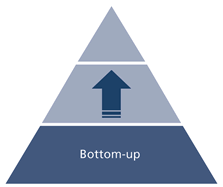 NST 3: Addressing Systems-Level Policies and Practices to Improve AYAH Practice
Traditional Options:
Strategy 2:
Establish a state-wide policy, then monitor and assess how well the policy has been implemented consistently across communities/states
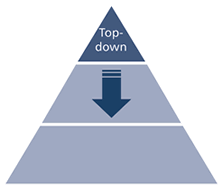 NST 3: Policy Continuum
Policy focus is on scaling up pilot efforts
Marketing/promoting well visit
Assuring quality of care 
Institutionalizing NST 1 & 2 across the state
Policy Continuum – small p
Level 1:
Institute an annual conference for providers to assure that professionals have the skills and capacity to better serve AYAs and that this training/capacity is available consistently throughout the state
Level 2:
Work with the AAP Chapter to measure and improve the provision of confidential care to AYAs who seek health care services
Develop a report card and work with local sites to assure that confidentiality laws are abided by
Policy Continuum – Big P
Level 3:
Increase reimbursement to clinicians for delivering confidential care
Level 4:
Establish a statewide monitoring system with authority to assure accountability
What policy activities were accomplished in CoIIN 1?
14
NST 3 Calls Were Led By:
Co-Chairs:
Marcus Johnson-Miller (MCH Director, Iowa)
Claire Brindis (UCSF, Content Resource)
Representatives from each CoIIN state
Iliana White (AMCHP, Coordinator)
Caroline Stampfel (AMCHP, Data Resource)
Jane Park (UCSF, back-up for Claire)
Kristin Teipel (Konopka)
Wendy Davis (NIPN)
What Did CoIIN Cohort 1 States Focus On?
Types of policies and practices, level of change:
Outreach and enrollment protocols 
Confidentiality
Workforce capacity (training)
Care coordination & management
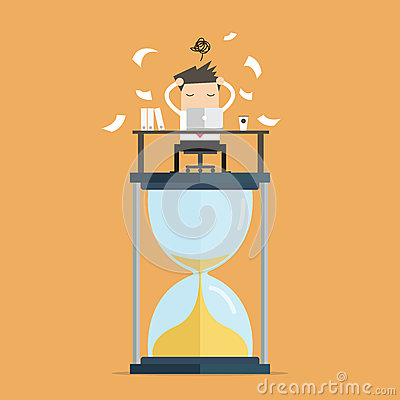 AYAH CoIIN Cohort 1NST 3 Activities by State
17
NST 3 Activities for IOWA
Outreach & Enrollment: 
Strengthen education/marketing about the value of the preventive visit in partnership with multiple stakeholders
Care Coordination & Referrals: 
Strengthen & link AYA care to other systems
Confidentiality
Staff/providers are knowledgeable about confidentiality to minor patients
Other:
Clinics are adolescent-friendly
Rights and Responsibilities
Adolescent
The teen years are filled with school, social activities, family and friends. But, these years are also a time to start making important decisions and accepting responsibility for yourself.
Our goal is to help teens make healthy choices so they will become knowledgeable, healthy adults.
1200 Pleasant Street Des Moines, Iowa 50309
For more teen health information, visit blankchildrens.org/teens
The point of unity is you.
000817-1 1/15 CS
Bill of Rights for Teens and Young Adults
YOU HAVE THE RIGHT TO:
Respect and Personal Dignity
You are important. We want to get to know you.
We will tell you who we are, and we will call you by your name. We will take time to listen to you.
We will honor your privacy.
Care that Supports You and Your Family
All teens are different. We want to learn what is important to you and your family.
Information You Can Understand
We will explain things to you. We will speak in ways you can understand. You can ask about what is happening to you and why.
Care that Respects Your Need to Grow and Learn
We will consider all your interests and needs, not just those related to your illness or disability.
Make Choices and Decisions
Your ideas and feelings about how you want to be cared for are important.
You can tell us how we can help you feel more comfortable.
You can tell us how you want to take part in your care.
You can make choices whenever possible like when and where you receive your treatments.
Important Legal Information for Adolescents and Parents
The things you tell us in confidence will be kept private.
We will speak and write respectfully about your teen and family.
We will honor your privacy.
Emotional Support
Care that respects your teen’s growth and development.
We will consider all of your teen’s interests and needs, not just those related to illness or disability.
Make Decisions About Your Teen’s Care
We will work in partnership with you and your teen to make decisions about his care.
You can ask for a second opinion from another healthcare provider.
According to Iowa law, a minor (an individual younger than 18 years) may seek medical care for the following without the permission or knowledge of his parents:
Substance abuse treatment;
Sexually Transmitted Infection(STI) testing and treatment;
HIV testing – if test is positive, Iowa law requires parent notification;
Contraceptive care and counseling, including emergency contraception; and
Blood donation if 17 years of age or older.
Family Responsibilities
YOU HAVE THE RESPONSIBILITY TO:
Provide Information
You have important information about your teen’s health. We need to know about
symptoms, treatments, medicines, and other illnesses.
You should tell us what you want for your child. It is important for you to tell us how you want to take part in your teen’s care.
You should tell us if you don’t understand something about your teen’s care.
If you are not satisfied with your teen’s care, please tell us.
Provide Appropriate Care
You and the other members of the health care team work together to plan your teen’s care.
You are responsible for doing the things you agreed to do in this plan of care. If you cannot follow the plan, please tell us.
Even though teenagers and young adults can receive these treatments without their parent’s knowledge, it is important to remember parents are a key part of all aspects of your life.
We encourage parents and teens to be open and honest with each other when it comes to health care decisions.
It is important for teens to know that if they are covered by their parents’ medical insurance and want it to cover their treatment, they will need to consent to their medical records being shared – possibly even with parents.
Bill of Rights for Parents
YOU HAVE THE RIGHT TO:
Respect and Personal Dignity
You and your teen will be treated with courtesy and respect.
A minor may also consent for evaluation and treatment in a medical emergency or following a sexual assault. However, treatment information can not be kept confidential from parents.
NST 3 Activities for MISSISSIPPI
Confidentiality: 
Clinical staff contacted students by texting a phone number provided by the adolescent
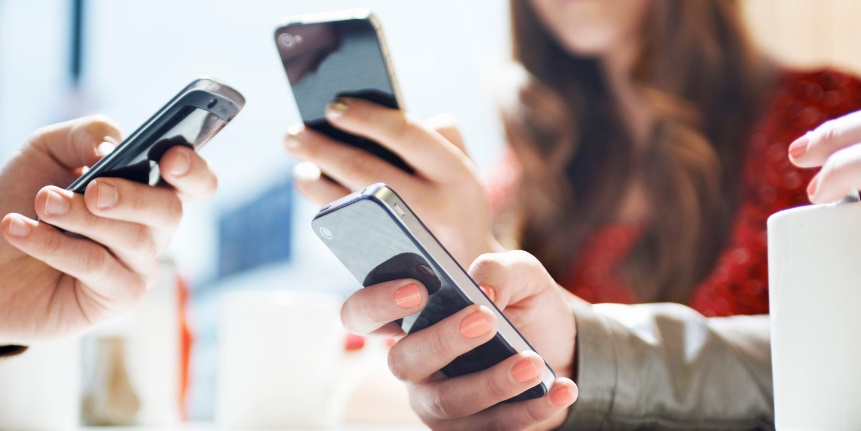 NST 3 Activities for NEW MEXICO
EPSDT Compliance: 
Scale the QI process that improved its SBHCs to other clinical settings in outlying communities
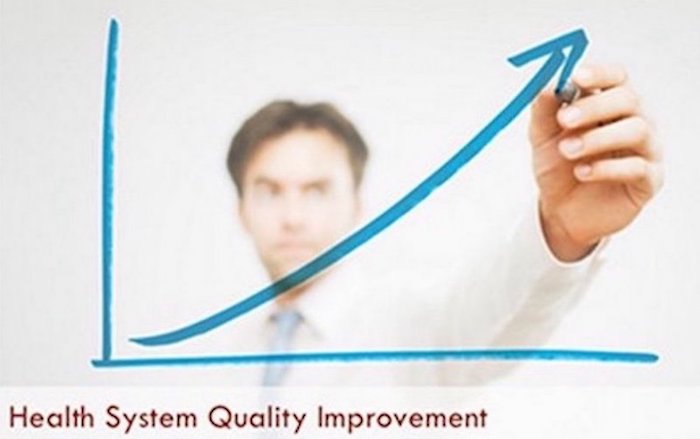 NST 3 Activities for TEXAS
Workforce Development: 
All THAI pilot sites (3) were required to have staff view 13 online modules focused on youth issues
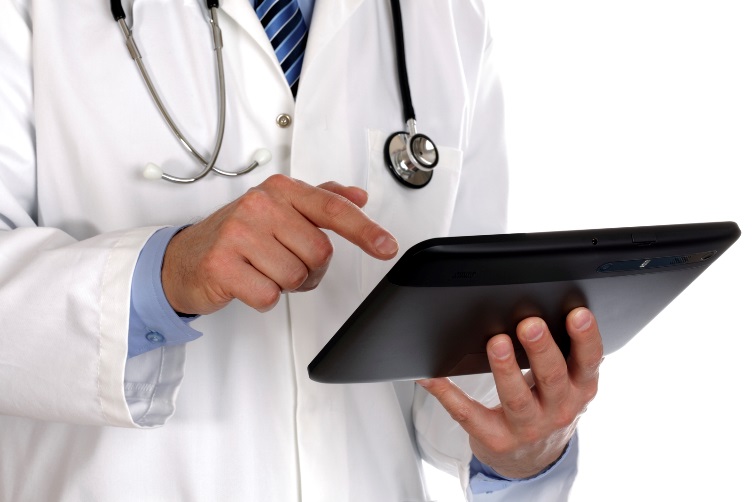 NST 3 Activities for VERMONT
Outreach & Enrollment: 
Provided gap in care reports with Medicaid and Blue Cross Blue Shield data to determine who is not accessing care and provide them with recall and reminder strategies
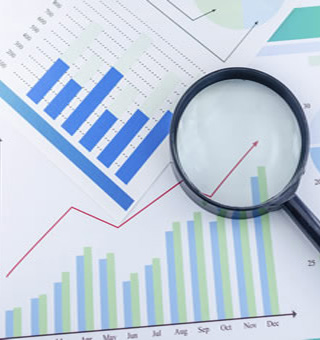 NST 3: Confidentiality Resources
EOBs and confidentiality 
USCF NAHIC Resources on Confidential Care:                                                        http://nahic.ucsf.edu/resouces-on-confidential-care/ 
OR state policy on EOB suppression: https://olis.leg.state.or.us/liz/2015R1/Downloads/MeasureDocument/HB2758 
Training providers on confidentiality
TX Health Steps Training: http://www.txhealthsteps.com/cms/?q=catalog/course/2046 
Texas Health Steps Online Provider Education Modules: Overview (On SharePoint)
North Carolina videos on confidentiality practices in clinics https://www.communitycarenc.org/population-management/pediatrics/engaging-adolescents
Confidentiality Resources
Examples of State confidentiality overview documents:
MN: Consent & Confidentiality – Providing Medical and Mental Health Services to Minors in Minnesota: http://www.hcmc.org/cs/groups/public/documents/webcontent/hcmc_p_050277.pdf
MS: Minor Consent & Confidentiality in Mississippi (on SharePoint)
OR: Minor Rights: Access and Consent to Health Care -A resource for providers, parents and educators (on SharePoint)

Addressing parents who oppose to time alone/confidentiality 
Vermont “Understanding Confidentiality” fact sheet(on Sharepoint)
Questions?
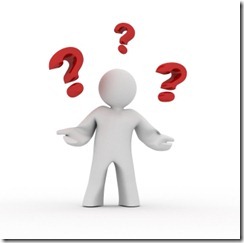 27